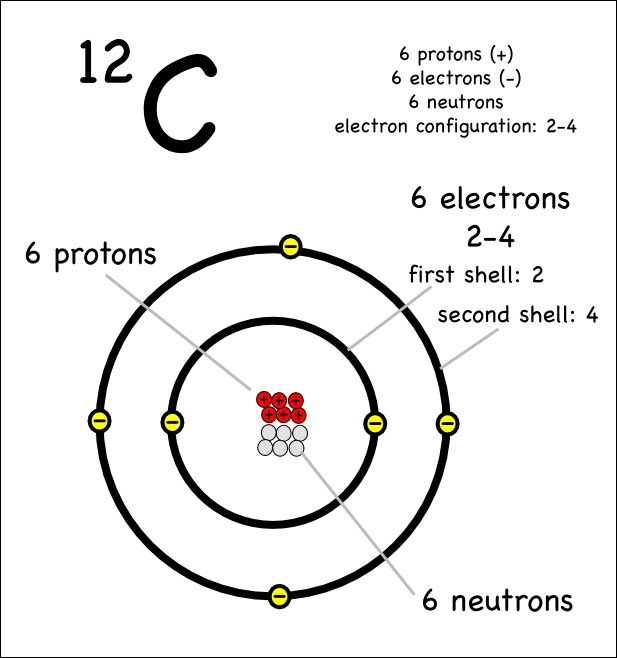 Bellwork #1 – 01/24/18
What element has 32 neutrons in an atom with a mass number of 58?
This Photo by Unknown Author is licensed under CC BY-NC-SA
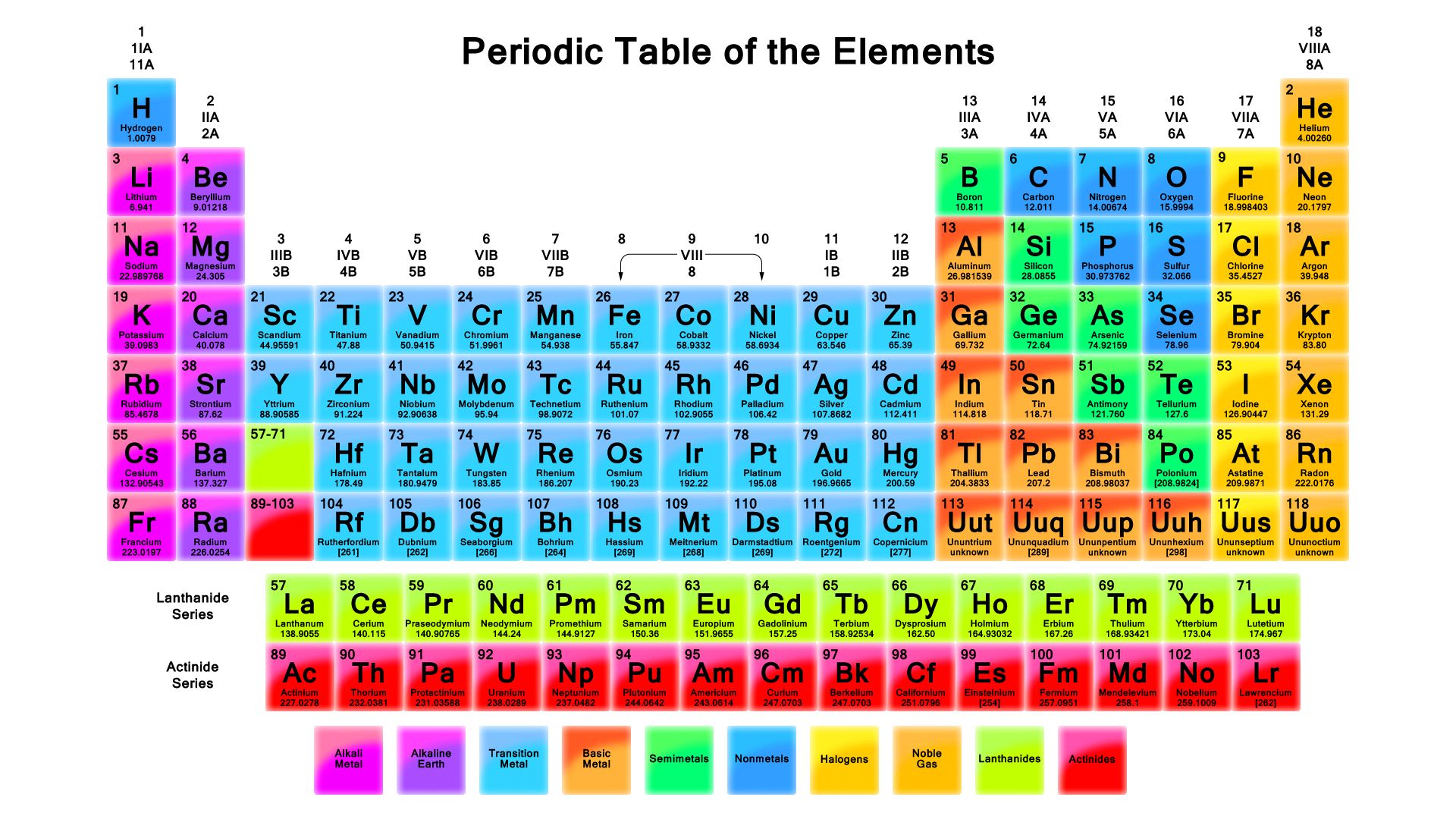 Periodic Table of elements
This Photo by Unknown Author is licensed under CC BY-SA
Objectives
Creating the Periodic Table
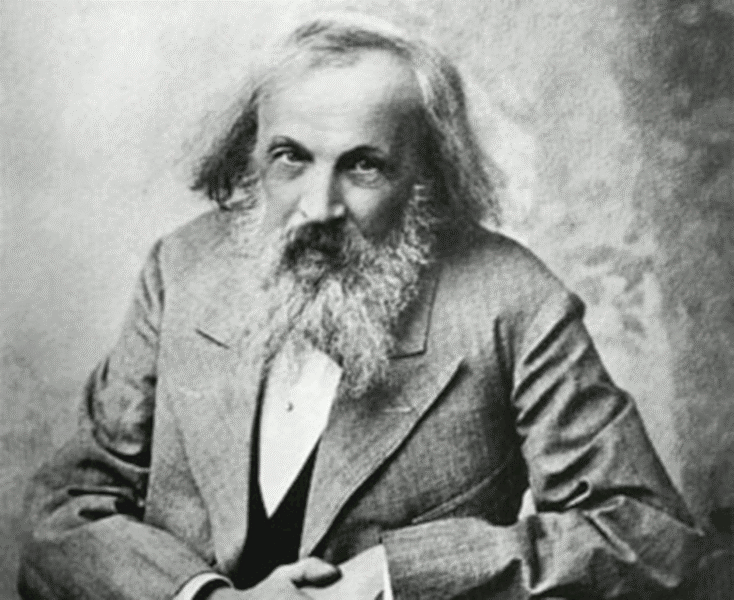 The periodic table is a tabular arrangement of the chemical elements according to atomic number. 
In 1869, Dmitri Mendeleev developed a table of the elements that showed a relationship between the chemical properties of elements and their atomic masses. 
Organized the table based on how they reacted to water. 
Similar chemical characteristics (solid, liquid, gas, etc.)
This Photo by Unknown Author is licensed under CC BY-SA
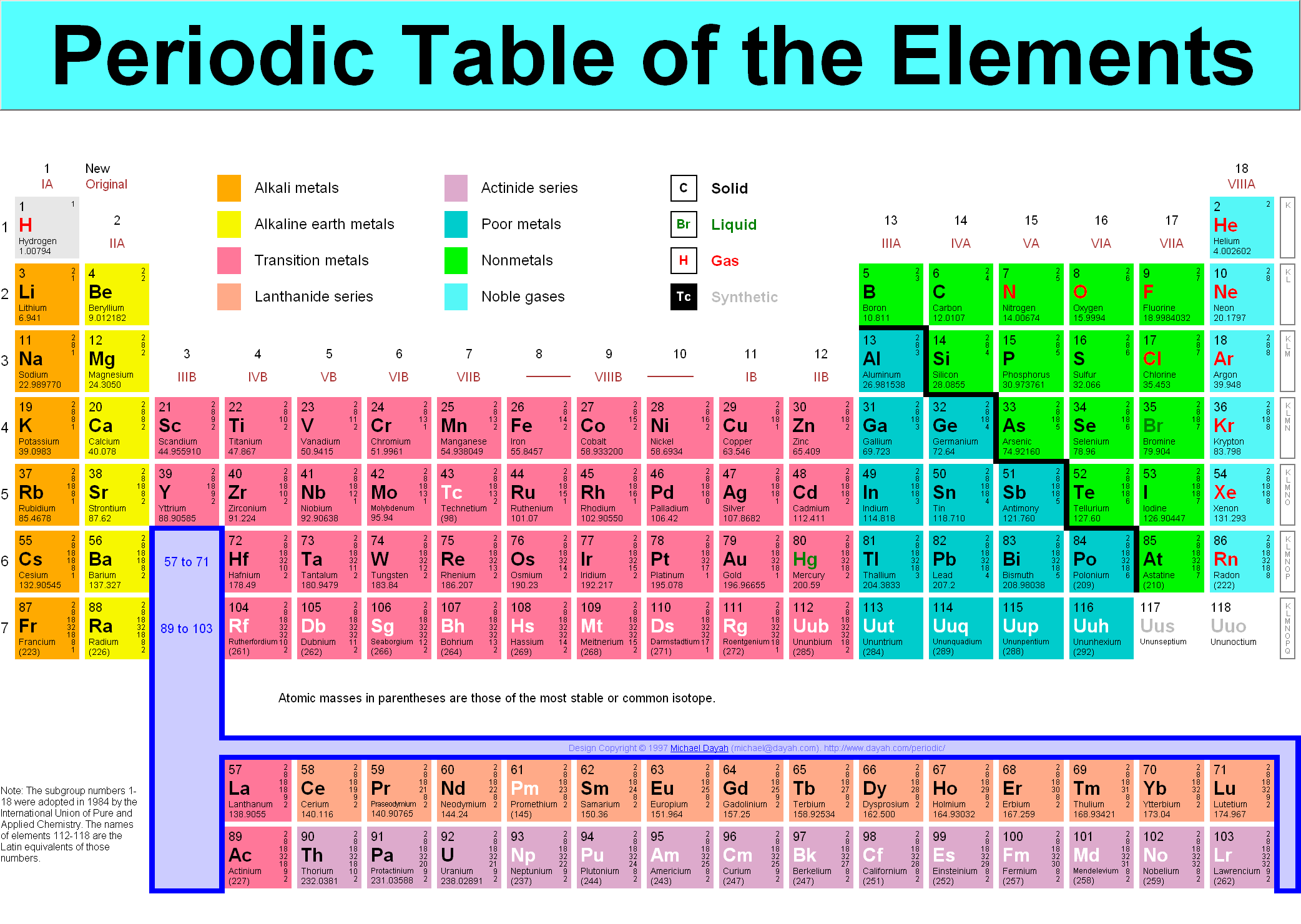 What is the Periodic Table?
Shows all known elements in the universe. 
Organizes the elements by chemical properties
This Photo by Unknown Author is licensed under CC BY-SA
How do you read the periodic table?
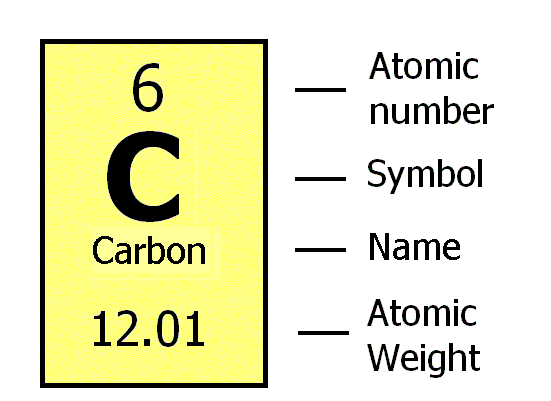 What is the atomic number?
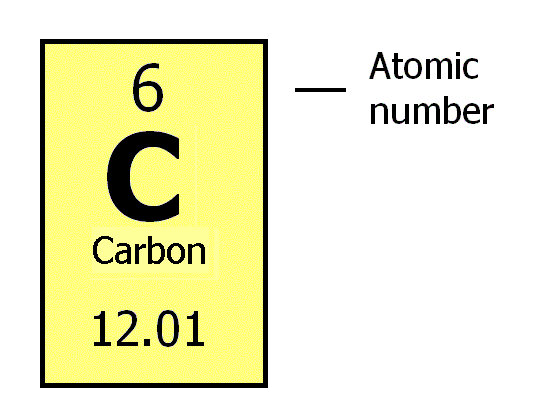 The number of protons found in the nucleus of an atom.
The number of electrons surrounding the nucleus of an atom.
What is the Symbol?
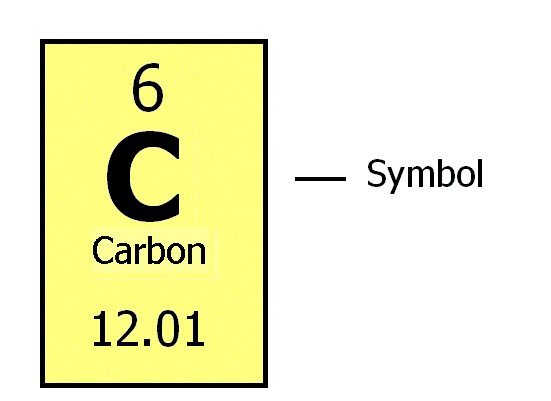 An abbreviation of the element name.
What is the atomic weight?
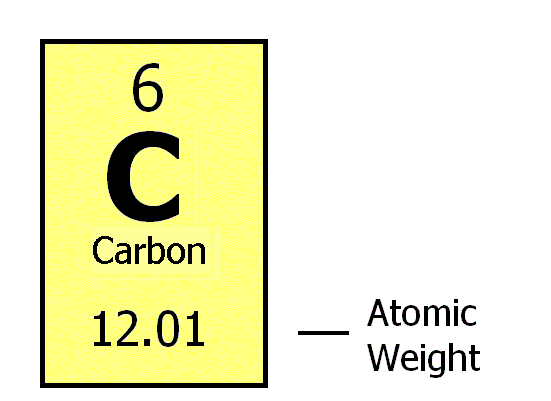 The number of protons and neutrons in the nucleus of an atom.
How do I find the number of protons, electrons, and neutrons in an element using the periodic table?
Groups or Families of the Periodic table
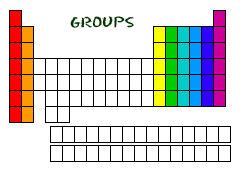 Each column is called a “group” or family. 
Each element in a group has the same number of electrons in its outer orbital, also know as its outer shell. 
The electrons in the outer shell are called valence electrons. 
Hint. Your family tree is vertical
8
1
2
3
4
6
5
7
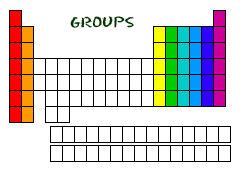 Except for He, it has 2 electrons
Periods of the Periodic Table
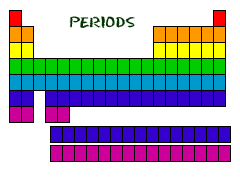 Each row is called a “period”
The elements in each period have the same number of electron shells 
1st period = 1 shell (red) 
2nd period = 2 shells (orange) 
3rd period = 3 shells (Yellow) 
4th period = 4 shells (Green)
Hint. A period comes at the end of a sentence – a horizontal line.
Transition Metals
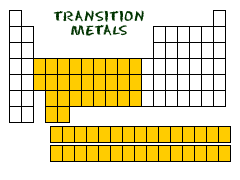 Transition metals have slightly different rules for shells and valence electrons. 
For now, assume they each have two valence electrons.
Practice
What period are the following elements in? 
 
a. He _______________		b. Ge _________________
 
c. Rb _______________		d. I __________________
 
What group are the following elements? 
 
a. Sulfur _______________		b. Ca _________________
 
c. Iodine _______________		d. Fe _________________
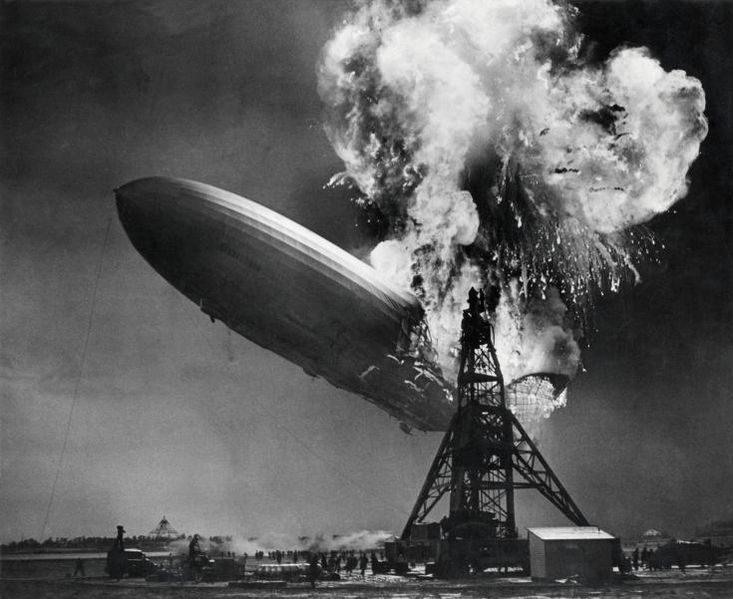 Hydrogen
Hydrogen belongs to a family of its own. 
Hydrogen is a diatomic (two hydrogens together), reactive gas
Hydrogen was involved in the explosion of the Hindenburg. 
Hydrogen is promising as an alternative fuel source for automobiles.
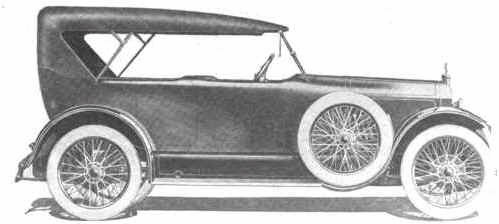 This Photo by Unknown Author is licensed under CC BY-SA
This Photo by Unknown Author is licensed under CC BY-SA
Alkali Metals
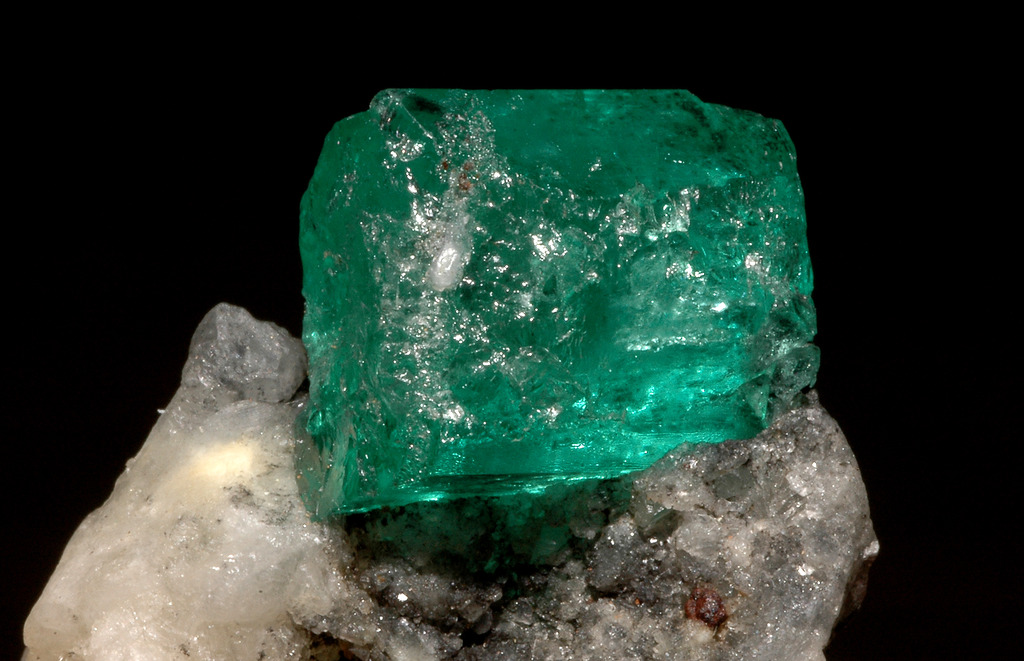 1st column on the periodic table (group 1) not including hydrogen. 
Very reactive metals, always combined with something else in nature (like in salt). 
Soft enough to cut with a butter knife.
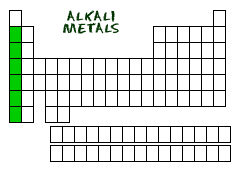 This Photo by Unknown Author is licensed under CC BY-SA
This Photo by Unknown Author is licensed under CC BY-SA
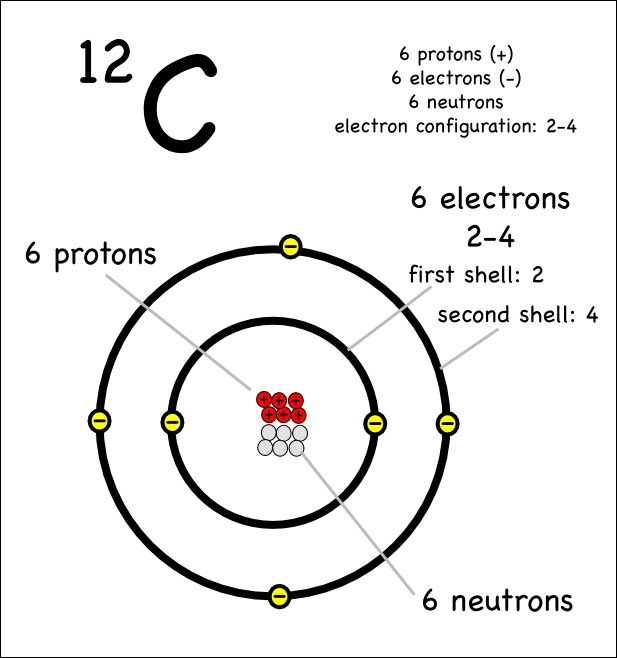 Bellwork #2 – 01/25/18
From inside to out, describe the components of an atom.
This Photo by Unknown Author is licensed under CC BY-NC-SA
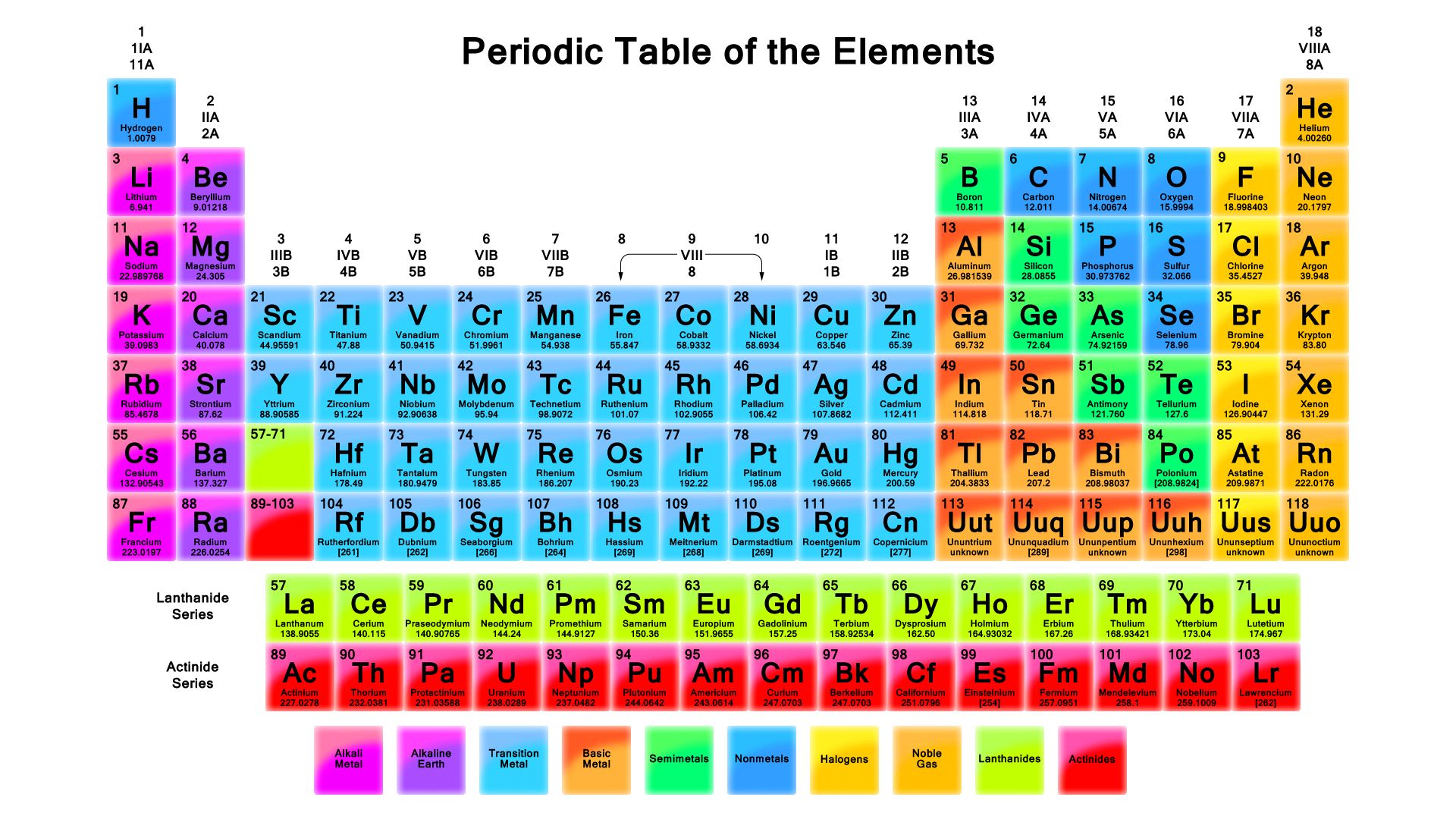 Periodic Table of elements
This Photo by Unknown Author is licensed under CC BY-SA
Alkaline Earth metals
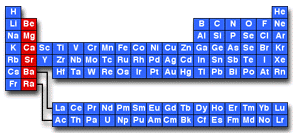 Second column on the periodic table (group 2). 
Reactive metals that are always combined with nonmetals in nature.
Several of these elements are important mineral nutrients (such as Mg and Ca).
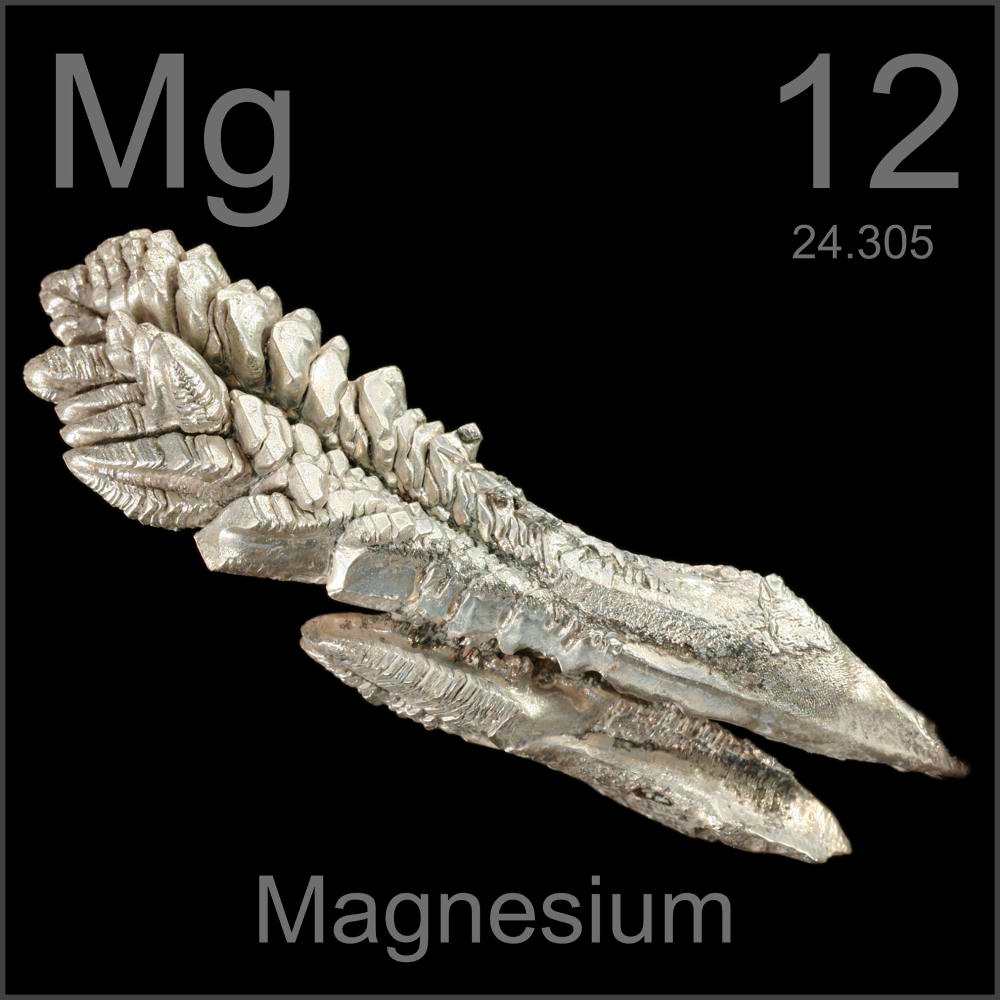 This Photo by Unknown Author is licensed under CC BY-SA
This Photo by Unknown Author is licensed under CC BY-SA
Transition Metals
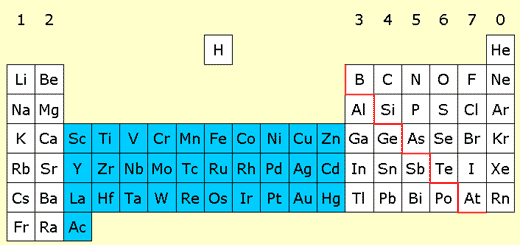 Elements in groups 3-12. 
Less reactive harder metals. 
Includes metals used in jewelry and construction. 
Metals used “as metal.”
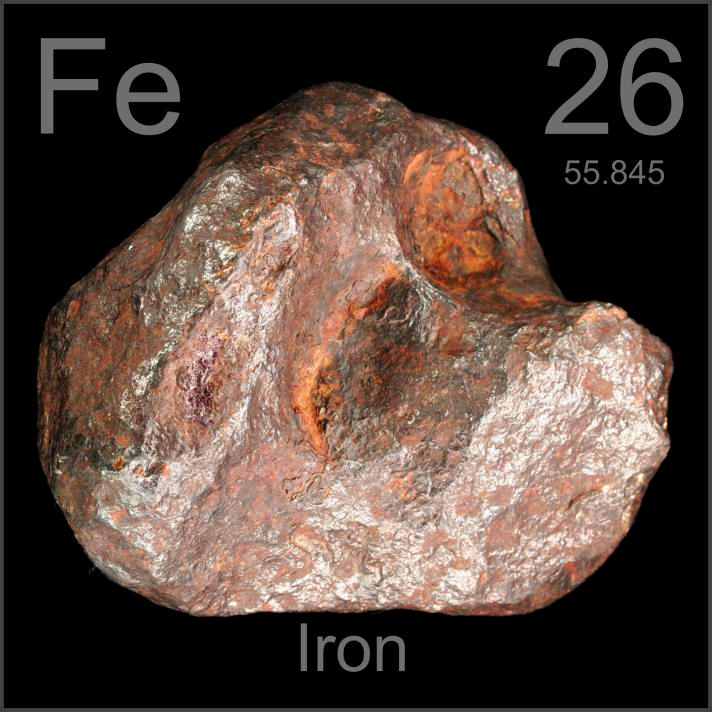 This Photo by Unknown Author is licensed under CC BY-NC-SA
This Photo by Unknown Author is licensed under CC BY-SA
Boron Family
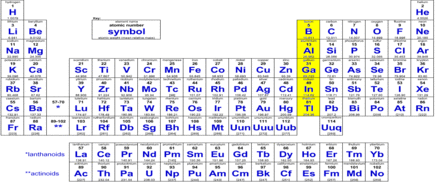 Elements in group 13.
Aluminum metal was once rare and expensive, not a “disposable metal.”
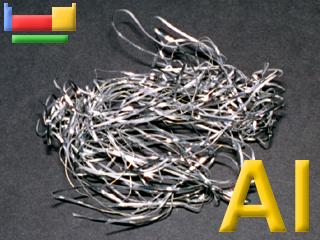 This Photo by Unknown Author is licensed under CC BY-SA
This Photo by Unknown Author is licensed under CC BY-SA
Carbon family
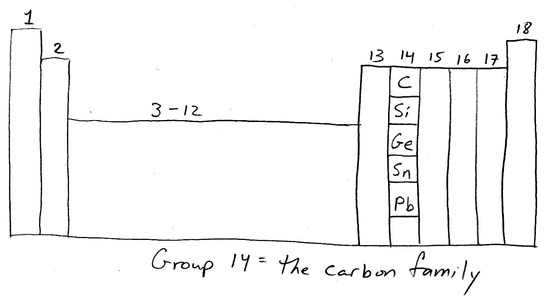 Elements in group 14. 
Contains elements important to life and computers. 
Carbon is the basis for an entire branch of chemistry. 
Silicon and Germanium are important semiconductors
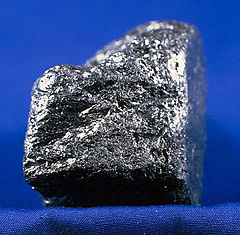 This Photo by Unknown Author is licensed under CC BY-SA
This Photo by Unknown Author is licensed under CC BY-NC-SA
Nitrogen Family
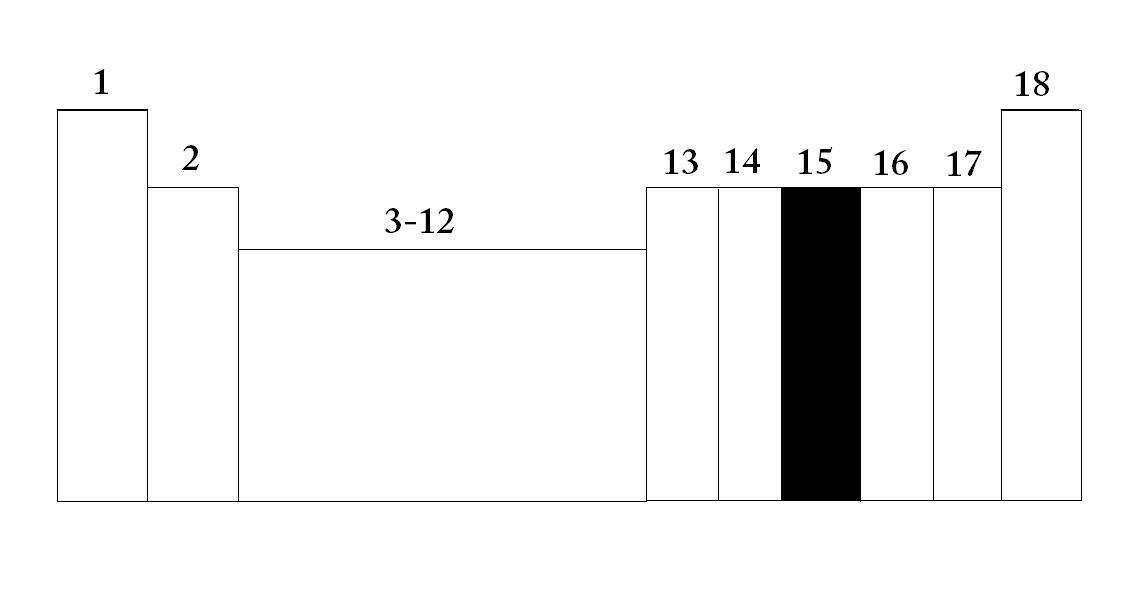 Elements in group 15.
Nitrogen makes up over 75% of the atmosphere. 
Nitrogen and phosphorus are both important in living things. 
Most of the world’s nitrogen is not available to living things. 
The red stuff on the top of matches is phosphorus.
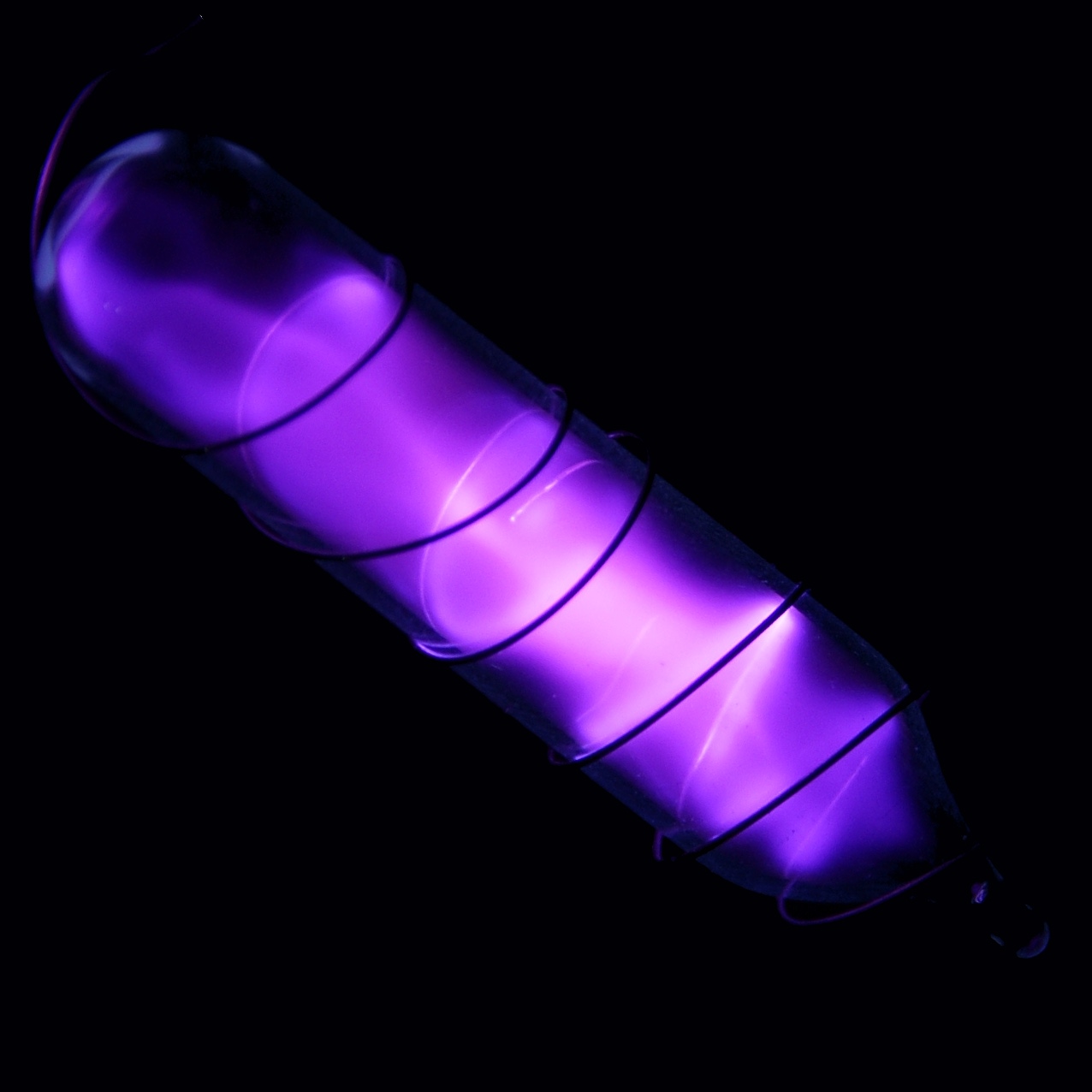 This Photo by Unknown Author is licensed under CC BY
This Photo by Unknown Author is licensed under CC BY-NC-SA
Oxygen Family or Chalcogens
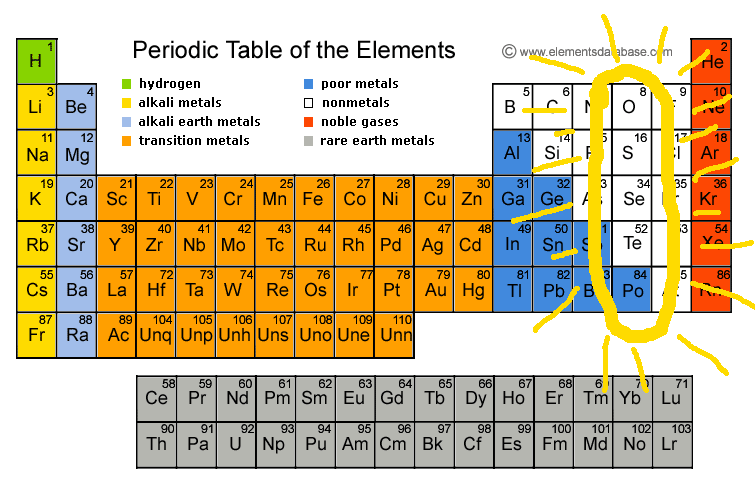 Elements in group 16. 
Oxygen is necessary for respiration (breathing). 
Many things that stink, contain sulfur (rotten eggs, garlic, skunks, etc.)
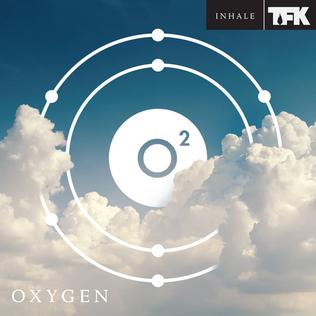 This Photo by Unknown Author is licensed under CC BY-SA
This Photo by Unknown Author is licensed under CC BY-SA
Halogens
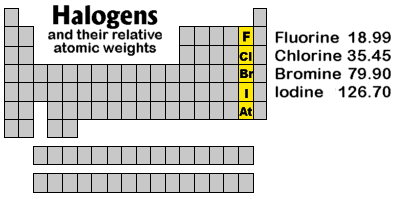 Elements in group 17.
Very reactive, volatile, diatomic, nonmetals. 
Always found combined with other element in nature. 
Used as disinfectants and to strengthen teeth.
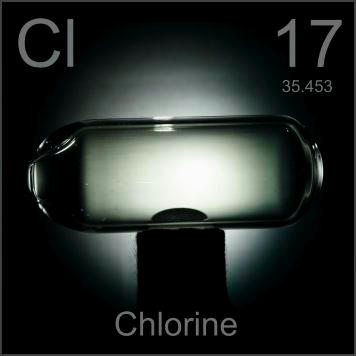 This Photo by Unknown Author is licensed under CC BY-SA
This Photo by Unknown Author is licensed under CC BY-SA
Fluorine – Breaking Bad
Noble gases
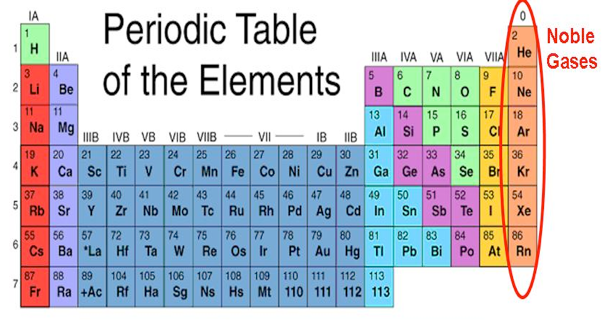 Elements in group 18. 
Very unreactive, monatomic gases.
Used in lighted “neon” signs. 
Used in blimps to fix the Hindenburg problem
Have a full valence shell.
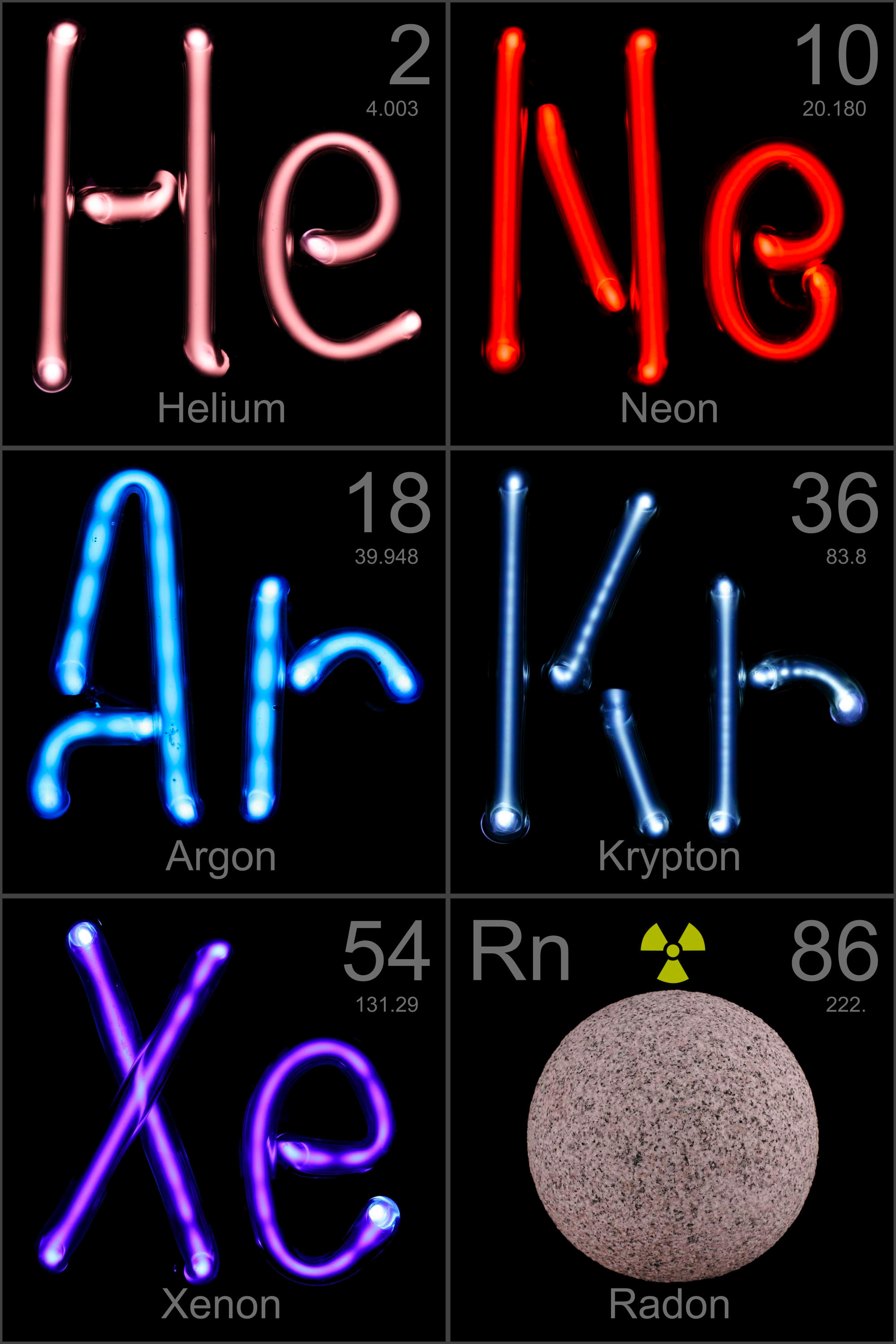 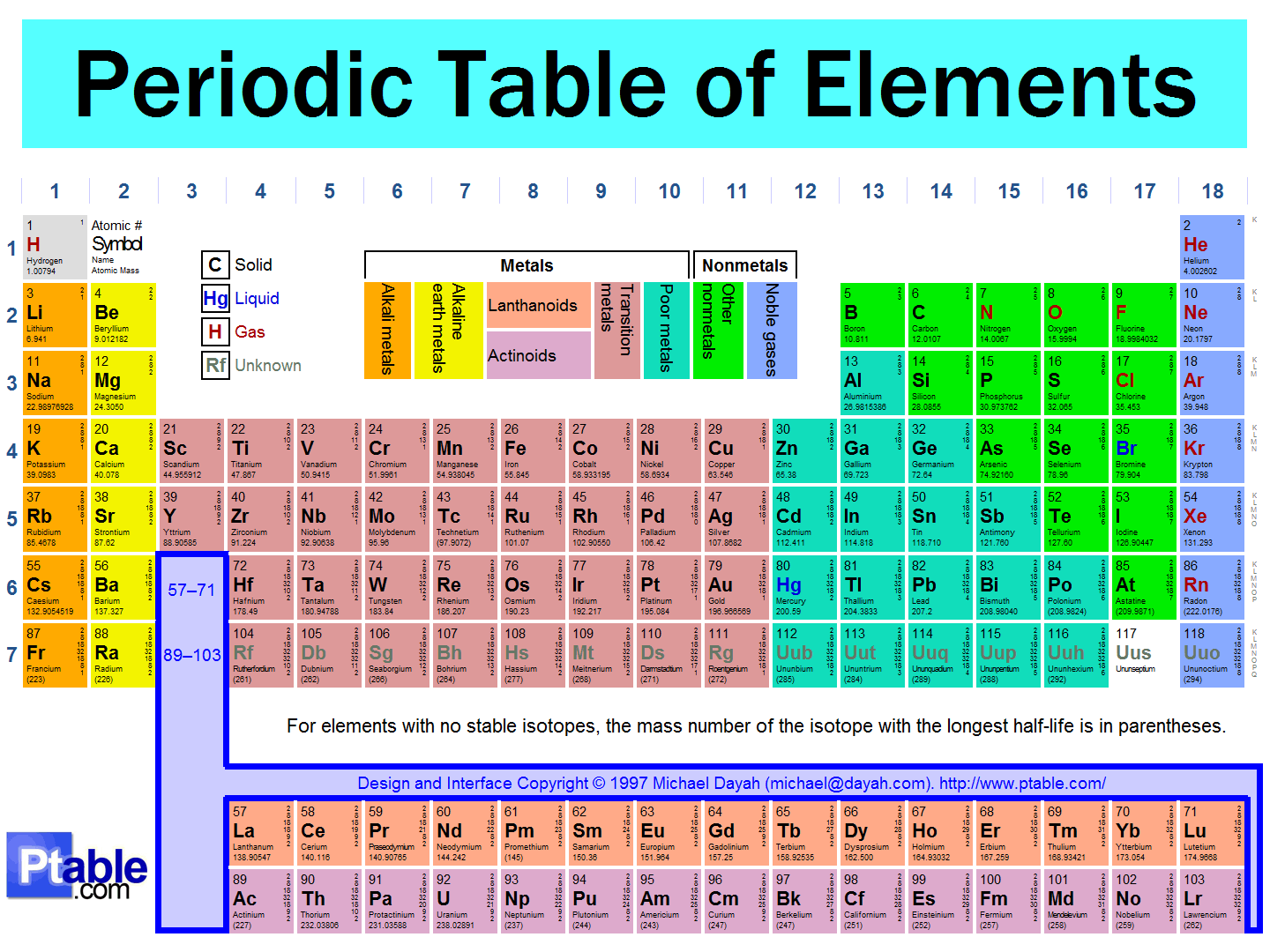 Exit ticket
This Photo by Unknown Author is licensed under CC BY-SA